Software Construction and Evolution - CSSE 375Reverse Engineering and Reengineering Approaches
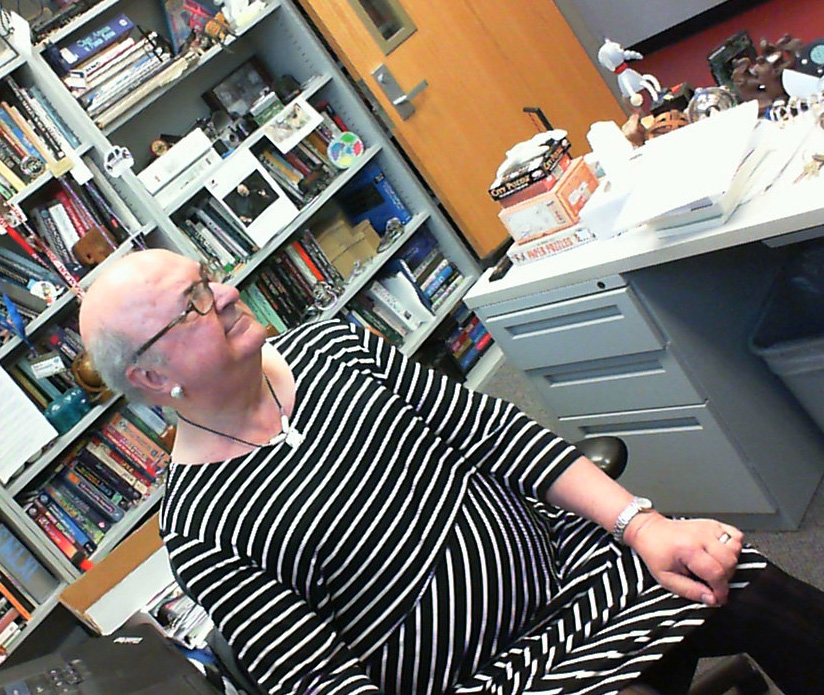 Shawn & Steve
In long-term software developments, the “elephant in the room” that the system needs to be reengineered to make it easier to change, but nobody wants to do that because it’s so much work!  At left – I’m looking for the elephant in the room when, in fact, there are about 3 to choose from – the one I’m wearing, the one dangling from the ceiling (if you look carefully), and probably myself.
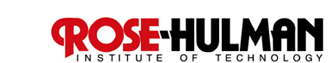 [Speaker Notes: Remember Milestone 4…
Got a message about homework returns –Focused on Milestones as they build on one another and recently redos on MS3
HWs not so critical as they are not tied to things - Working on HW3 and hope to get it done this weekend (amongst my trip to VA)
Should have HW2 – if not, contact me.
Full Schedule is updated to the end of the term… Still a bit concerned about how much we want to cover]
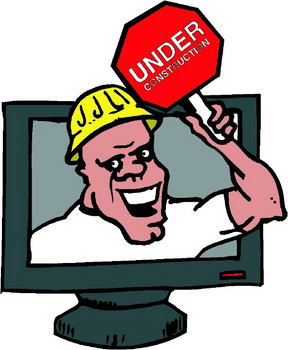 Let’s start with Software Construction
2
What is Software Construction?
From the Guide to the Software Engineering Body of Knowledge (SWEBOK), 2004 edition:
	
	Software construction refers to the detailed creation of working, meaningful software through a combination of coding, verification, unit testing, integration testing, and debugging.
Q1
3
[Speaker Notes: Construction normally refers to the process of building 
Making the “real thing” vs problem exploration, modeling, validating on either side of this.
For software construction:   What are our construction “tools”?    How do we ensure quality?    
Q1: Please write in your own words your definition of software construction.]
How Steve McConnell looks at Construction
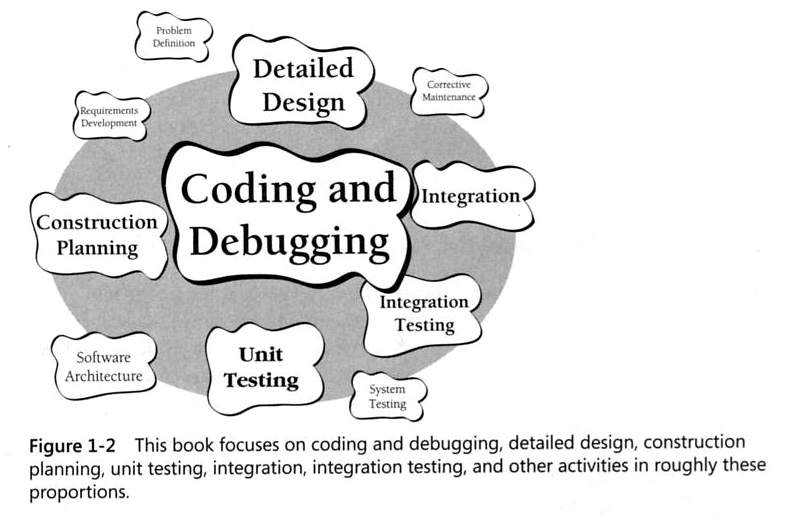 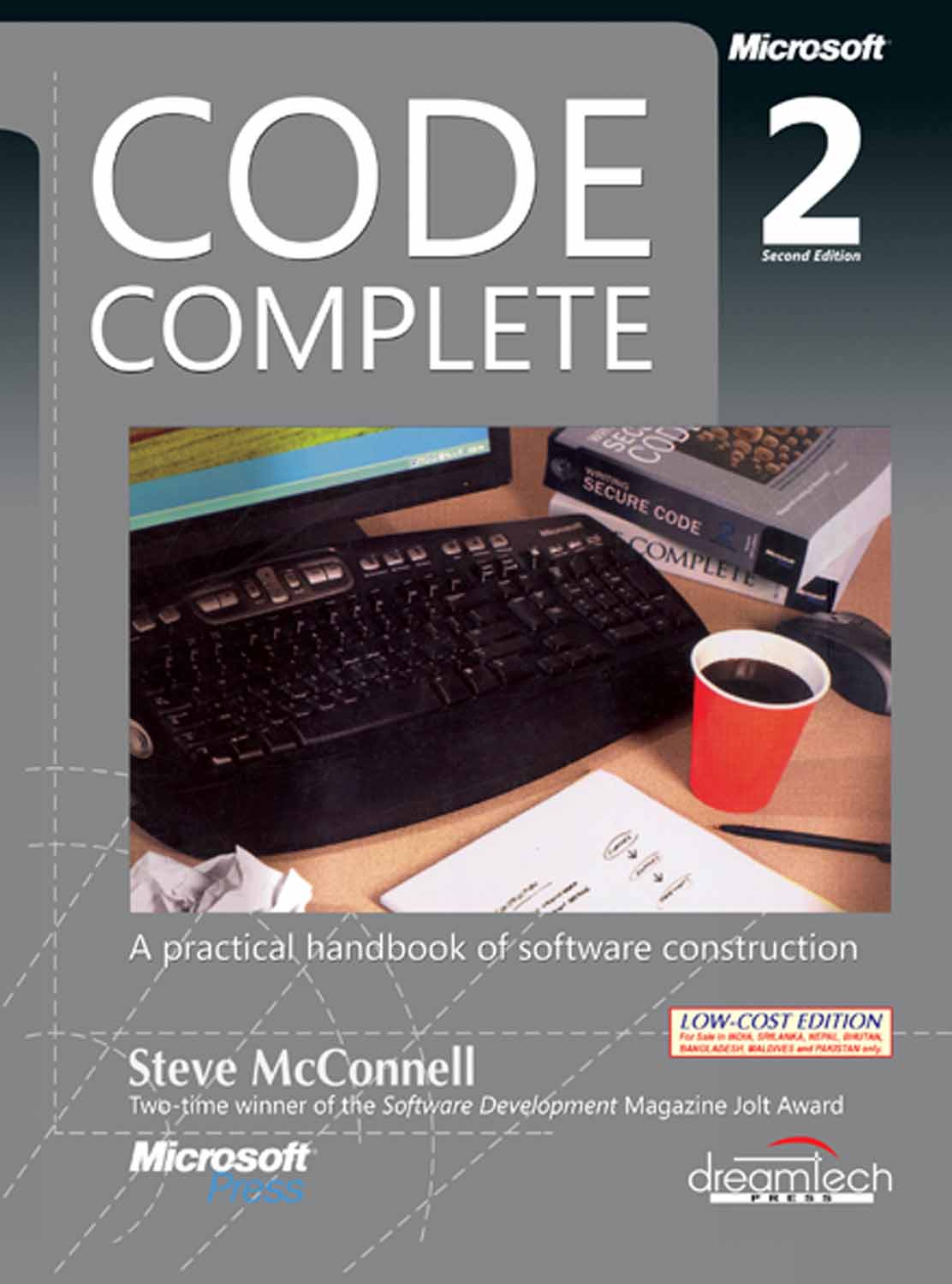 4
Why is Software Construction Important?
It’s a large part and at the center of software development and maintenance
Focusing on construction can greatly improve an individual’s programming productivity
Source code is the only completely accurate description of the software
It’s the only activity that must be done!
That’s a hot topic in Agile development methods
5
[Speaker Notes: Question – What’s the opposite philosophy called?  (Where coding is this little thing you do at the end, and it should work the first time!?)]
Software is Constructed… What’s Next?
It changes, it evolves, it grows, it ages… 
Why can’t we just transform the thing to work on new platforms and do the new things?
Reconstruction AKA Reengineering
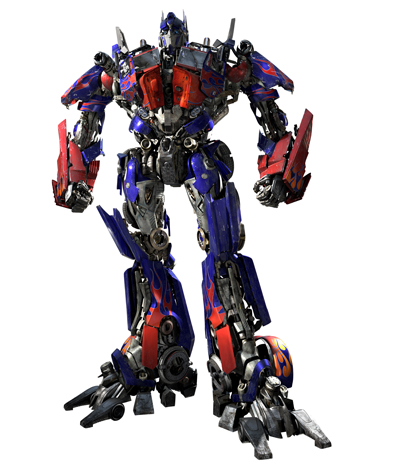 Q2
6
[Speaker Notes: Obsolescence  --  Old technology (e.g., platforms),   Aging business modes,   Cost of continuous updates
Q2: What is another name for reconstructing or redeveloping a system?]
Reengineer Strategies and Drivers
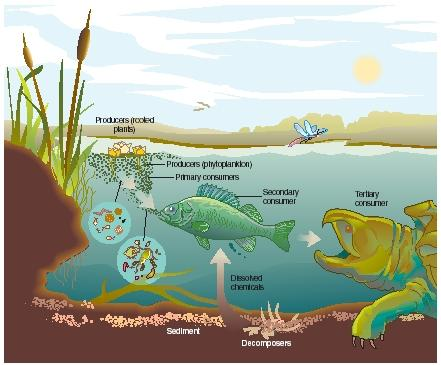 Evolution  vs. Revolution
With New Functionality or Without
Motivations/Drivers
Product/Environment Related
Maintenance Process Related
Commercially Related
Q3
7
[Speaker Notes: Q3: What is the strategy for reengineering a system when it is done incrementally?  How is this different than maintenance? 

Product/Environment Related - Old platform and need to migrate to a new one,  Integrating multiple products and want a single environment…
Maintenance Process Related
Old product is no longer maintainable, but the product is valuable to the organization (high business value, low technical condition)
May want to redocument (or document for the first time) an existing system
Prelude to refactoring…
Commercially Related
Vendor went out of business and a vital component must now be reengineered…]
Maintain or Reengineer?
P1 = current annual maintenance cost for an application

P2 = current annual operation cost for an application

P3 = current annual business value of an application

P4 = predicted annual maintenance cost after reengineering

P5 = predicted annual operations cost after reengineering

P6 = predicted annual business value after reengineering

P7 = estimated reengineering costs

P8 = estimated reengineering calendar time

P9 = reengineering risk factor 
(P9 = 1.0 is nominal)

L = expected life of the system
Cost associated with continuing maintenance:
Cmaint = [P3 – (P1 + P2)] X L

Cost associated with reengineering:
	Creeng = [P6 – (P4 + P5)] X (L – P8) 				 – (P7 X P9)

Overall benefit can be computed
	cost benefit = Creeng –  Cmaint
Q4
8
1Sneed, H., “Planning the Reengineering of Legacy Systems”, IEEE Software, January 1995, pp. 24-25
[Speaker Notes: Go through the parts…
Q4: What are the four factors used to calculate Cost associated with continued maintenance?]
Exercise: Reengineer, or Continue to Maintain System?
Cost associated with continuing maintenance:
Cmaint = [P3 – (P1 + P2)] X L

Cost associated with reengineering:
	Creeng = [P6 – (P4 + P5)] X (L – P8) 			 – (P7 X P9)

Calculate the overall cost benefit = Creeng –  Cmaint
Need to understand the reengineering cost/benefit for the purchasing application (PA) in BuyNLarge Inc. The accountants calculated the current annual business value of PA (P3) to be $300K. The annual maintenance cost for PA (P1) is $22K and its annual operation cost (P2) is $50K.

It is estimated that the reengineering effort will take about 10 months (P8) and cost (P7) $65K. The projected annual business value of PA after reengineering (P6) is $360K. The projected annual maintenance cost after reengineering (P4) is $10K and annual operations cost after reengineering (P5) is $255K. The amortized expected life of the system will be 48 months after the reengineering effort (L).

The Reengineering project is projected to have a variance of 10% (risk factor slightly above nominal, thus P9 = 1.1) due to some changes in the user interface.
Note:  Times need to be converted to years!
Q5
9
[Speaker Notes: Q5: What is the cost benefit of doing the reengineering project for BuyNLarge’s Purchasing Application?]
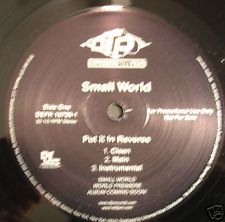 Reverse Engineering
“Software must have first been Engineered to be successfully Reverse Engineered.”
		Shawn Bohner
[Speaker Notes: Image from http://www.ebay.com/sch/i.html?_kw=Put+Reverse.]
Definitions of Software Reverse Engineering
Reverse engineering (RE) is the process of extracting the knowledge or models of man made things. Some assumption is made that it is engineered.
“[Software] Reverse Engineering is the process of analyzing an existing software system to identify the system's components and their inter-relationships, and to create representations of the system in another form at higher levels of abstraction.” 					-- Ira Baxter				Semantic Designs, Inc.
Q6
11
[Speaker Notes: Difference between RE and research is that with RE the artifact being investigated is man made
Goal of RE is to identify missing abstractions, ideas, and engineering philosophy from the original product
Q6: Please write in your own words your definition of software reverse engineering.]
Reverse Engineering a Mechanical Pencil
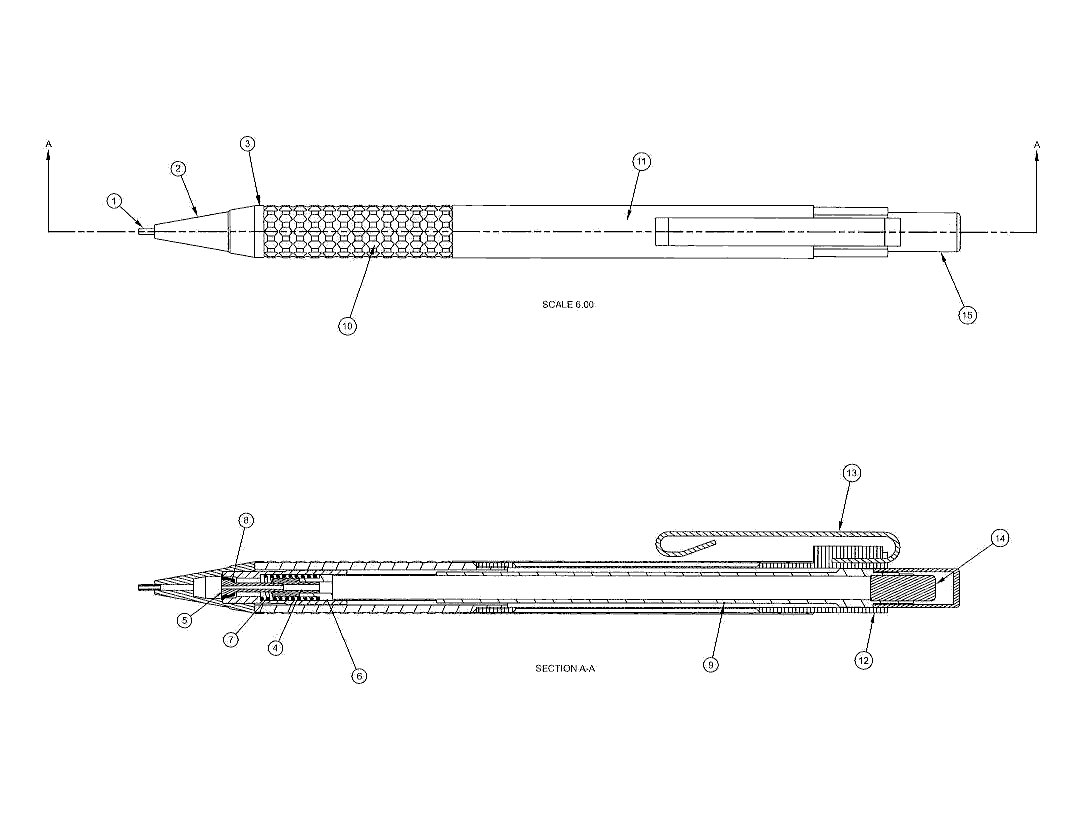 Q7
[Speaker Notes: Q7: Where do you start when reverse engineering a tangible product like a mechanical pencil?]
What are the Relevant Pencil Parts?
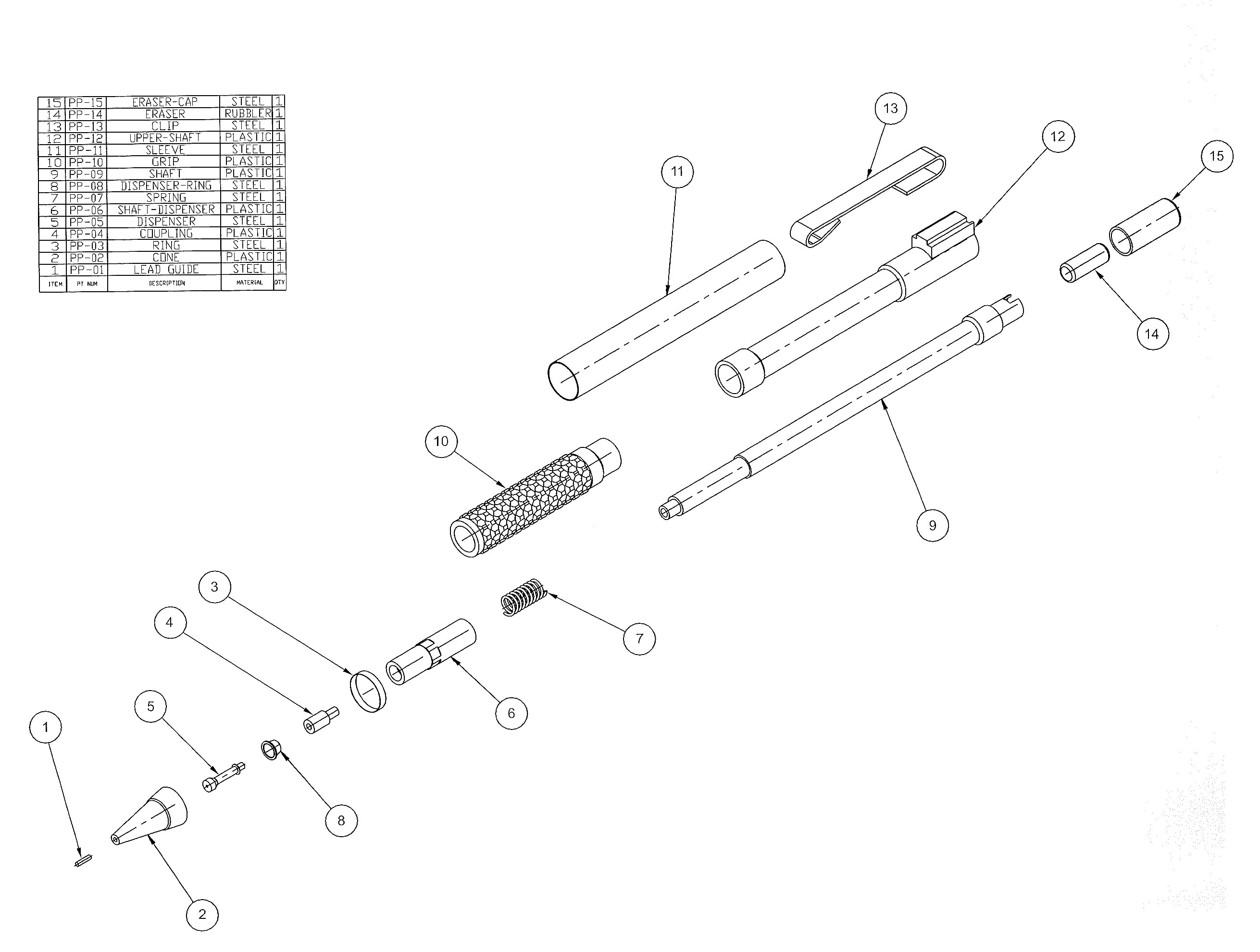 [Speaker Notes: The grip, the lead extender mechanism (very complex parts), the clip, the shaft, the cone, etc.]
Evaluate the Pencil Parts: Cone
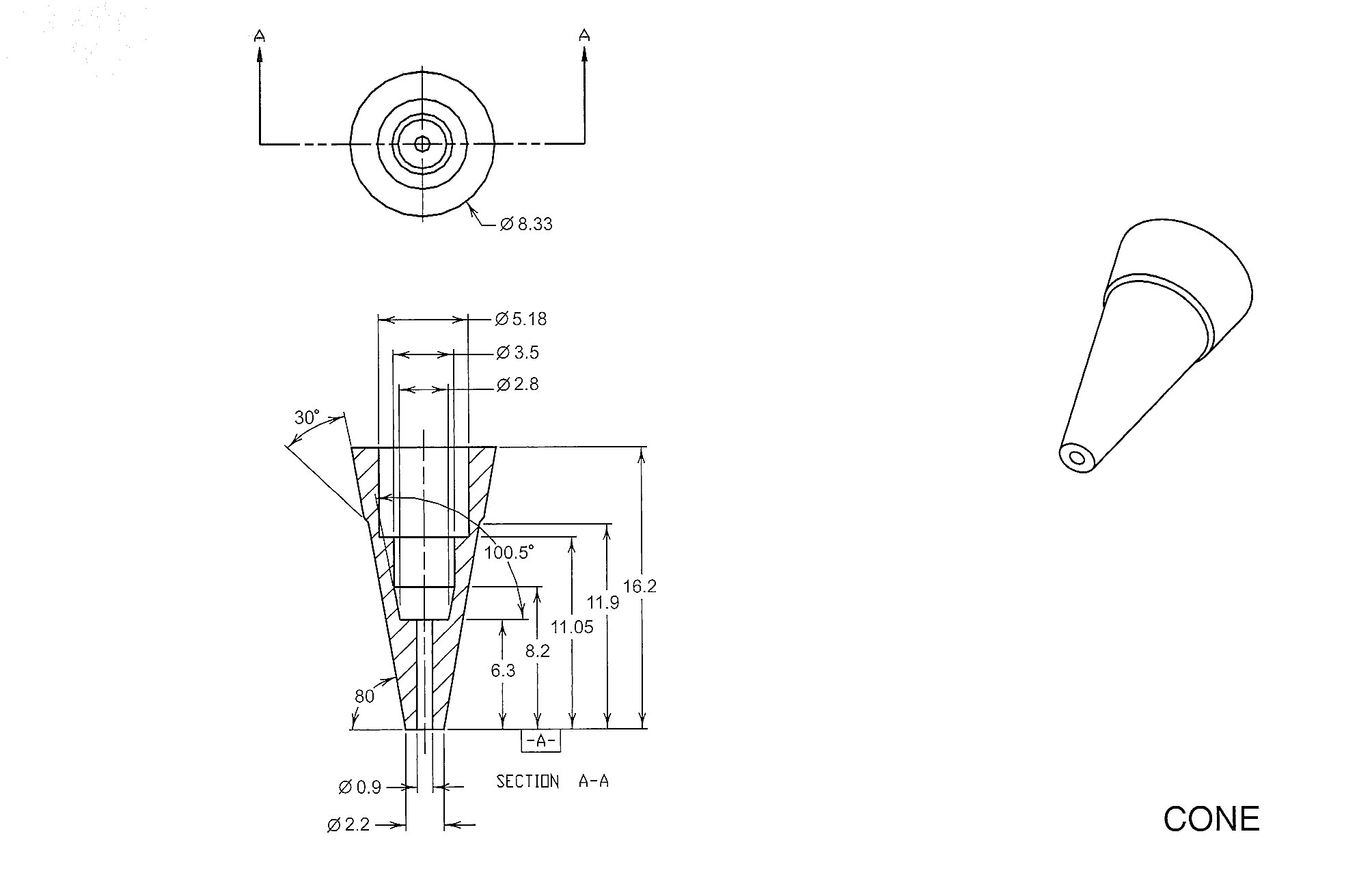 Metal to prevent wear
Tapered to:1) provide writing control subject to     preference, 2) maximize writing space or options
[Speaker Notes: Let’s take a simple part … the cone.
Etc. …]
Levels of Abstraction
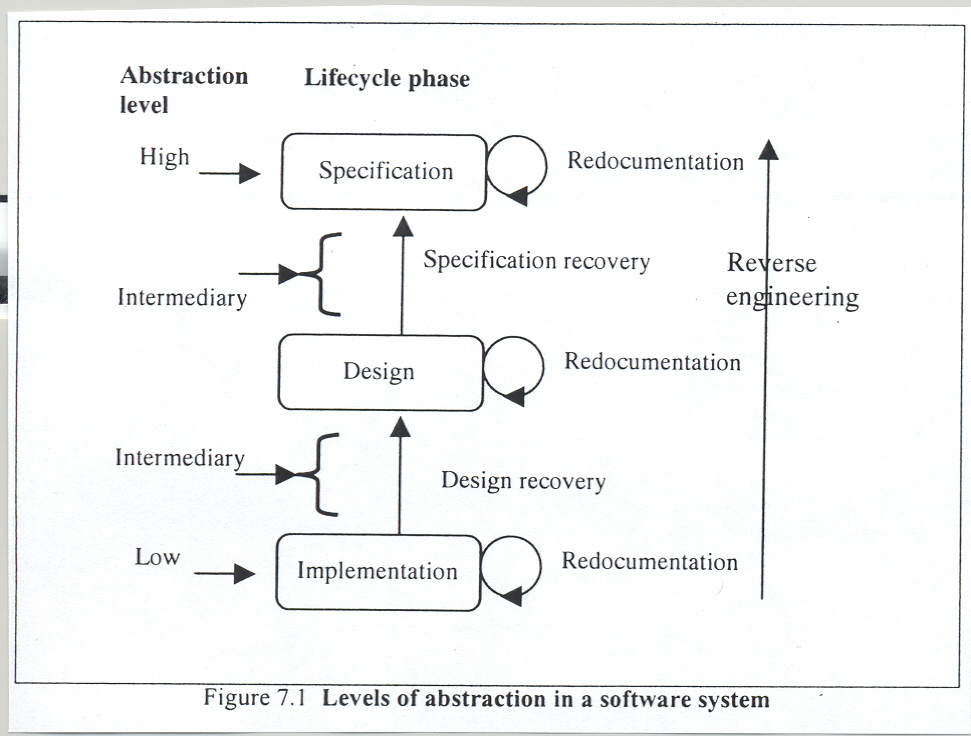 15
Software Reengineering Techniques
Reverse Engineering / Redocumentation /Design Recovery
Restructuring/Refactoring
Conversion
Migration
Software Salvaging
Requirements
Architecture
Reverse Engineer
Forward Engineer
Physical Design
Implementation
This is the famous “Reengineering U”
Q8
16
[Speaker Notes: Q8: How does the previous construction impact the potential for reengineering a system?]
Software Reengineering Techniques
Reverse Engineering
Redocumentation
Restructuring
Conversion
17
Software Salvaging and Migration
Software Salvaging
        (for reuse)
Software Migration
Q9
18
[Speaker Notes: Q9: How is software salvaging different from Software Migration?]
Software Salvaging for Reuse (Archeology?)
Integrate Reusable and  New
Parts to Construct System
Reverse Engineer
Software Artifacts
Identify and Prepare
Reusable Parts
Asset
Management
System
Asset
Management
System
AcquisitionManagement
System
Acquisition
Management
System
Converged/
Reengineered
Systems
Existing
Systems
Captured
Artifacts
Reusable
Components
Q10
19
[Speaker Notes: Q10: What is the process by which software is salvaged for reuse?]